Corso di Sociologia Generale (208SF)60 ore – 12 crediti
A.a. 2022-2023
Prof.ssa Rosemary Serra
Sociologia: studio scientifico della società umana e del comportamento socialeoggetto principale di studio: il gruppo, non l’individuo					interazione socialeimmaginazione sociologica: forte consapevolezza del rapporto esistente tra l’esperienza personale e la società in generale
scienze naturaliScienza							scienze socialiGeneralizzazioni  				analisi sistematica di dati verificabiliLa sociologia come scienza								sociologia								economiascienze sociali	psicologia								scienza politica								antropologia
Sviluppo della sociologiaorigini 				metà XIX secolo in Europa
Cambiamenti a seguito della rivoluzione industriale
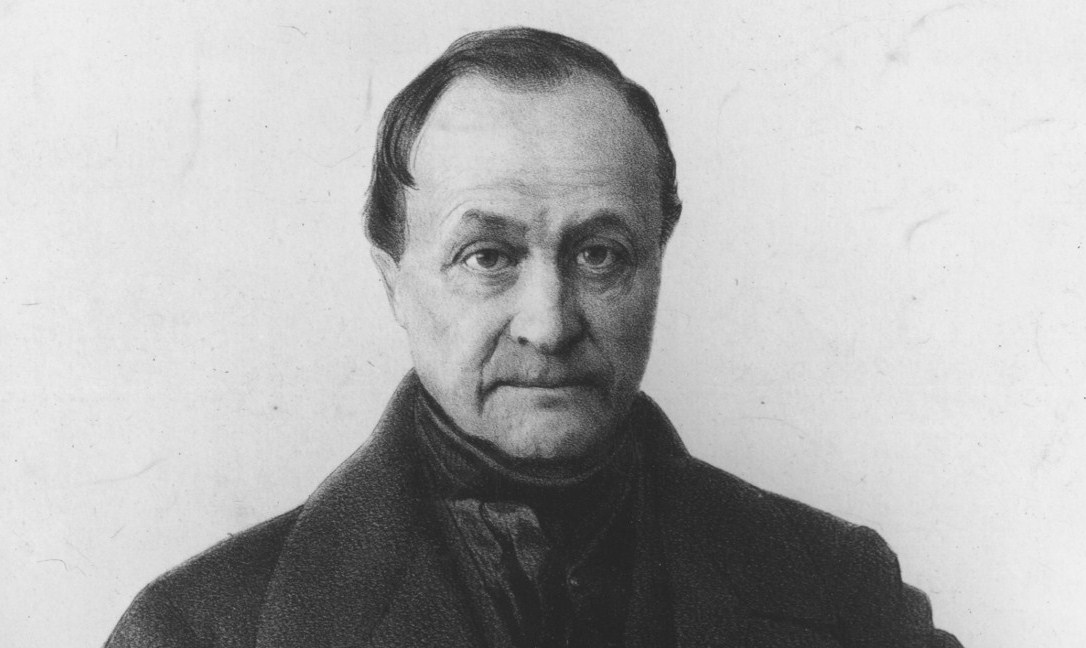 I primi sociologi
Auguste Comte (1798-1857)			Fondatore della sociologiaI metodi scientifici dovevano essere applicati allo studio della societàdue problemi specifici della ricerca sociologica 			1) la statica sociale			2) la dinamica socialeFiducia nel metodo scientifico
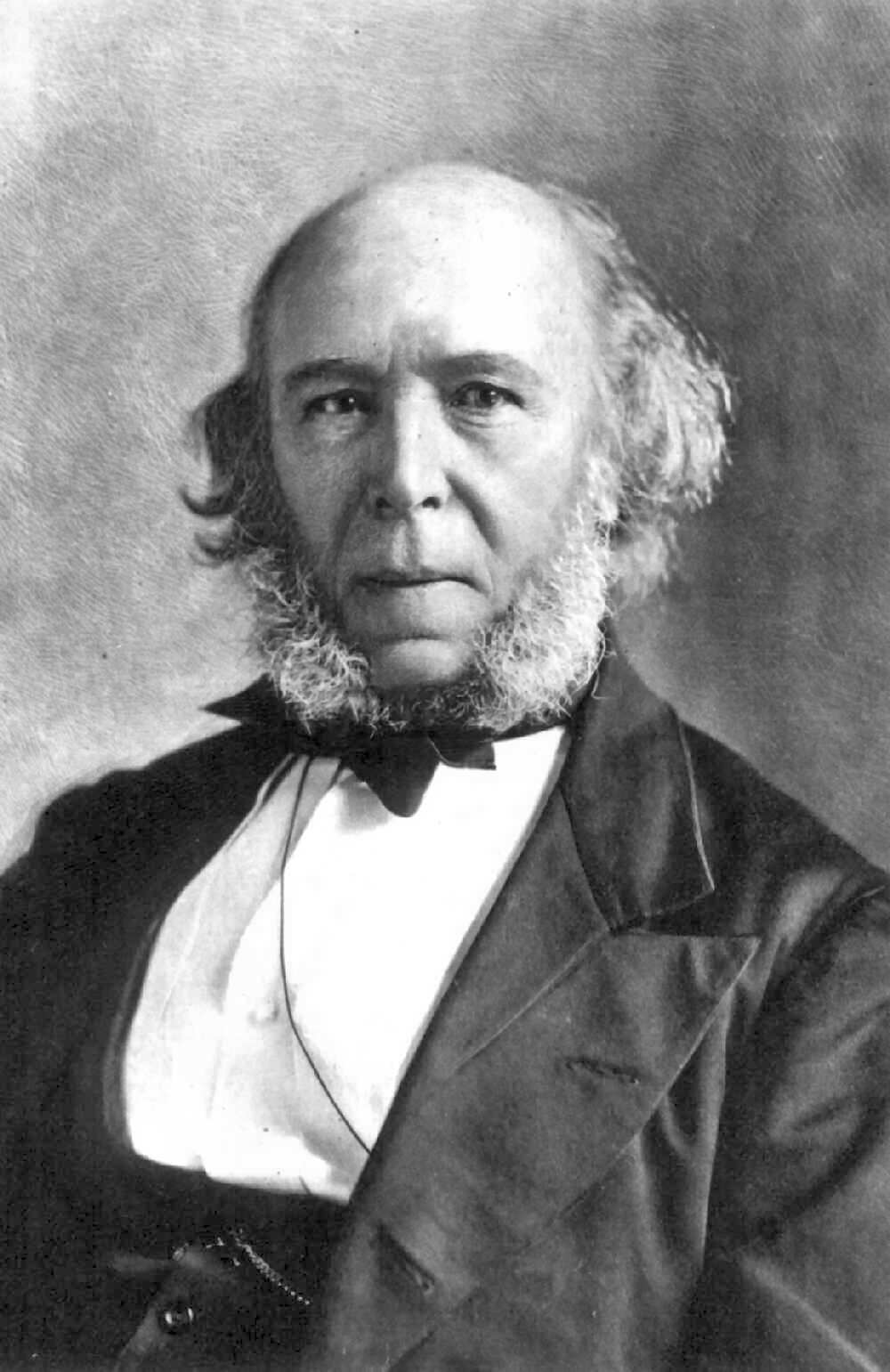 Herbert Spencer (1820-1903)società umana 				organismo viventeproblema della statica: le parti della società sono interdipendenti			stabilità e sopravvivenza dell’intero sistemaproblema della dinamica: teoria darwiniana dell’evoluzione  				Dalle società primitive a quelle più complesseevoluzione = progresso
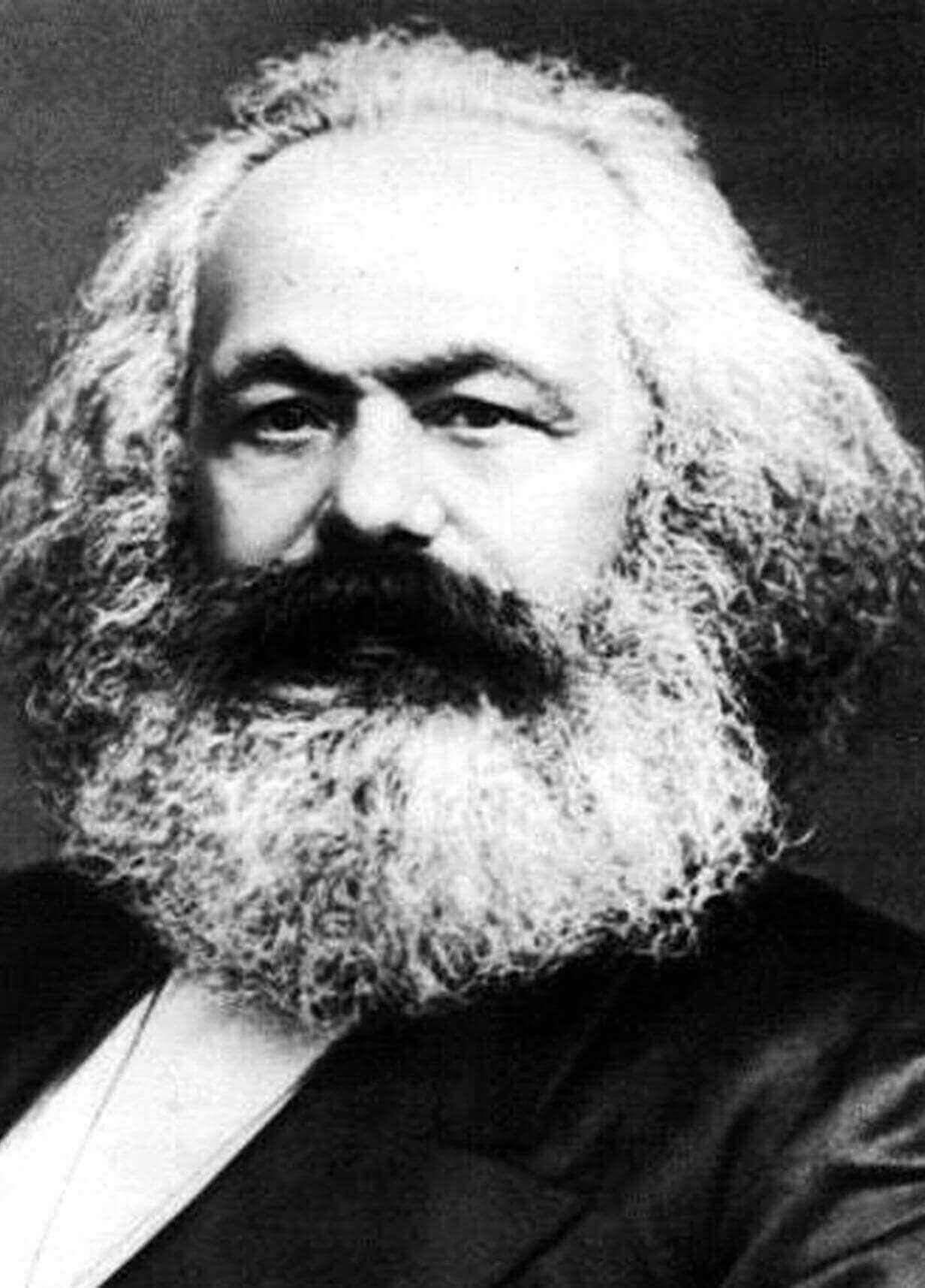 Karl Marx (1818-I883)Compito dello scienziato sociale: descrivere il mondo per cambiarloper spencer: armonia sociale e progresssoPer Marx: conflitto sociale e rivoluzioneChiave della storia: lotta di classe tra chi possiede i mezzi di produzione e chi non li possiedeFondamentale importanza della base economica della società
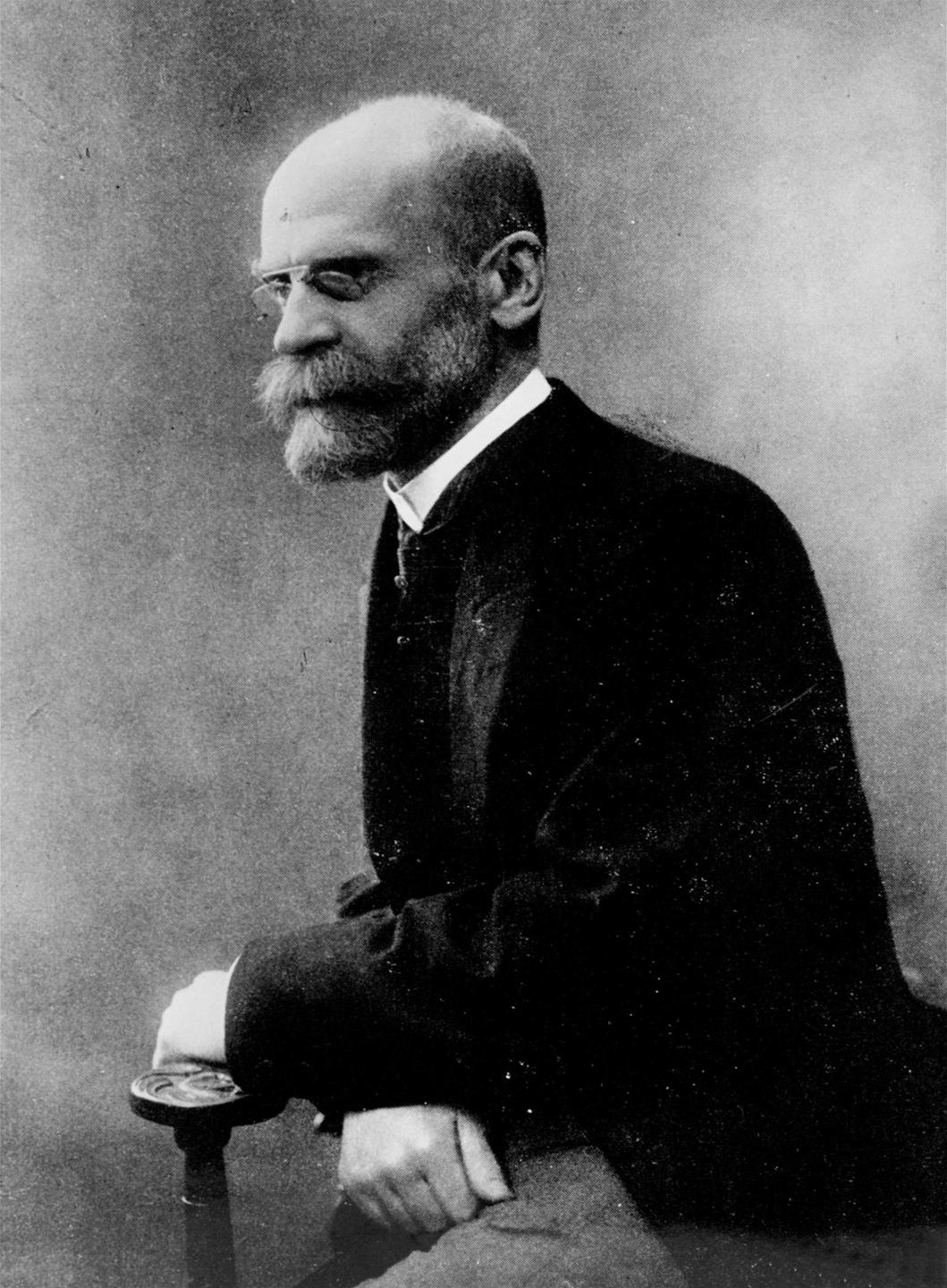 Emile Durkheim (1858-1917)

Problema dell’ordine sociale: convinzioni e valori tengono insieme la società

Stabilire in che modo le diverse parti della società contribuiscono a mantenerla unita

Quale funzione svolge un dato elemento nel mantenere l’ordine sociale
Studio del suicidio
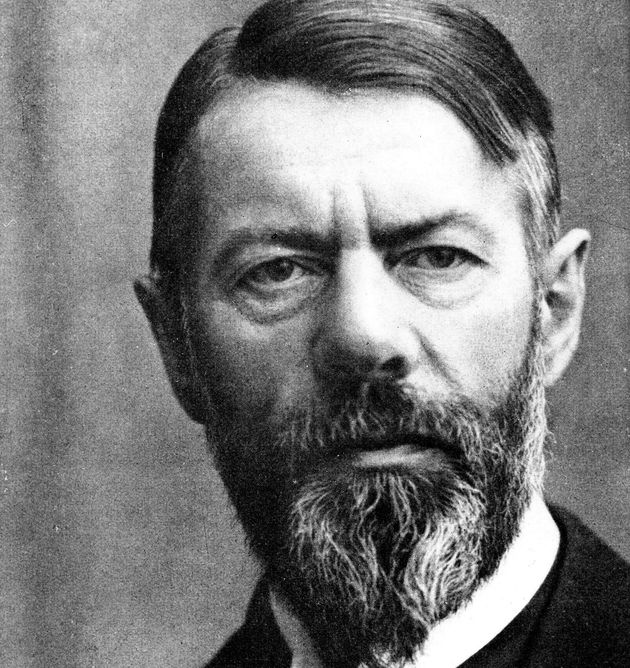 Max Weber (1864-1920)
	Osservatore, studioso
Duplice tensione:
	Desiderio di influenzare gli avvenimenti 	attraverso la partecipazione alla vita 	politica attiva

I cambiamenti sociali non dovevano sempre seguire direttamente i cambiamenti nell’economia


Ruolo indipendente di altri fattori quali le idee religiose
Il sociologo deve essere avalutativo
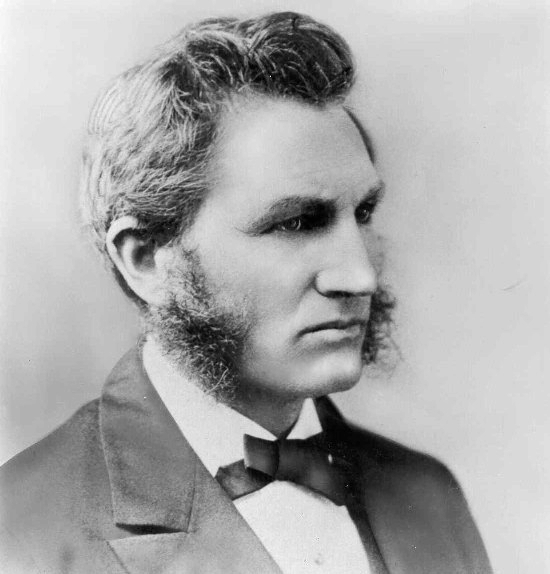 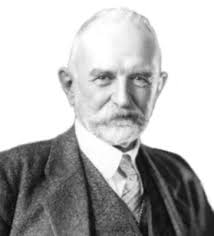 Sviluppi successivi
Nel ventesimo secolo la disciplina si sviluppa soprattutto negli Stati Uniti
Lester Ward (1841-1913)
Rilancia l’idea di progresso sociale
La disciplina si impegna nella riforma sociale

Fino al 1940 dominò la scena il dipartimento di sociologia dell’università di Chicago

G. Herbert Mead: elaborò la disciplina della psicologia sociale
Robert Park, Ernest Burgess: problemi sociali
Dagli anni 40-60 il centro dell’attenzione si sposta da Chicago ad Harvard, columbia, Michigan e wisconsin
Dalla riforma sociale		sviluppo teorico
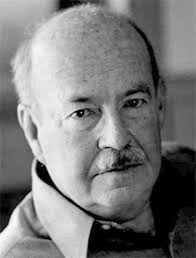 Talcott Parsons (1902-1979)
Società come sistema abbastanza stabile e armonioso di parti che svolgono funzioni interrelate
Dagli anni 60 ai primi anni 80: la sociologia è dominata da interessi diversificati

Problema aperto:
Il sociologo deve essere avalutativo o socialmente impegnato?
Prospettive teoriche attuali
Teoria: affermazione che organizza in modo significativo un insieme di concetti spiegando la relazione che esiste tra loro

Teoria e pratica non possono essere separate

Le tre più importanti prospettive:
1) prospettiva funzionalista
2) prospettiva del conflitto
3) prospettiva interazionista
La prospettiva funzionalista
(origine da Spencer e da Durkheim)
Spencer 			società come organismo vivente

Struttura

Funzione

Struttural-funzionalismo (Talcott Parsons e Robert Merton)

Società come sistema di parti interrelate
La società tende a essere un sistema organizzato stabile e integrato
Accordo sui valori fondamentali
Mantenimento della stabilità generale
La società tende all’equilibrio
La prospettiva funzionalista
Il cambiamento sociale ha effetti disgregativi
Quali sono le funzioni di un determinato elemento del sistema sociale
Merton distingue tra:
					1) Funzioni manifeste
					2) funzioni latenti
Non tutti gli elementi del sistema sociale sono sempre funzionali
Alcuni infrangono l’equilibrio sociale e sono disfunzionali
Meriti: è utile per spiegare perché certi elementi di una società esistono e durano
Critiche: tale prospettiva tende a essere intimamente conservatrice
La prospettiva del conflitto(influsso di Marx)
Tale prospettiva fu ignorata dalla sociologia americana fino agli anni ‘60.
La teoria del conflitto moderna si richiama a C. Wright Mills e a Lewis Coser.
In ogni società è presente il conflitto tra molti gruppi e interessi
Le società si trovano in uno stato di cambiamento
Il conflitto è una caratteristica permanente
Conflitto: tensione, ostilità, dissenso su fini e valori, competizione
Conflitto come parte costante e necessaria della vita sociale
La prospettiva del conflitto
Conflitto come forza non necessariamente distruttiva, ma anche con risvolti positivi

Diseguaglianza sociale: esiste non perché è funzionale alla società nel suo complesso, ma perché alcuni individui hanno conseguito potere politico ed economico, trasmettendo vantaggi ai discendenti
Meriti: pone l’accento su aspetti della società che la prospettiva funzionalista tende a ignorare (preoccupata più al consenso e alla stabilità)
Critiche: non riesce a cogliere le dimensioni della realtà sociale più ordinate e stabili
La prospettiva interazionista(influenza di Max Weber)
Comprendere il mondo sociale dal punto di vista degli individui che agiscono nel loro ambito
										Psicologia sociale
Influenza sui successivi sviluppi		Scuola di Harvard
										George Herbert Mead
L’interazione come base della vita sociale (vita quotidiana degli individui)
La società viene creata, mantenuta e cambiata dall’interazione sociale dei suoi componenti
Si tratta di un’ampia prospettiva che comprende approcci diversi
La prospettiva interazionista
Approccio: orientamento seguito per affrontare un argomento, una questione

Erving Goffmann: approccio drammaturgico
George Homans: approccio dello scambio
Harold Garfinkel: approccio etnometodologico
Herbert Mead: interazionismo simbolico
Interazione simbolica		simbolo		qualcosa che rappresenta in modo significativo qualcosa di diverso es. il linguaggio

Interazione simbolica: interazione che si realizza tra le persone attraverso simboli
Viviamo oltre che in un mondo fisico, in un mondo simbolico
Erving Goffmann
George Homans
Harold Garfinkel
Herbert Mead
La prospettiva interazionista
La prospettiva interazionista porta a indagare sulle interpretazioni e sulle risposte delle persone relative alla loro interazione con gli altri

Meriti: penetra nei meccanismi della vita quotidiana, rivela i processi sociali fondamentali

Critiche: ignora le grandi istituzioni sociali e i processi sociali della stabilità e del cambiamento
Bilancio
Ogni prospettiva privilegia un aspetto della realtà
							Funzionalismo: ordine e stabilità
Problemi macro			Conflitto: tensione e cambiamento sociale
Problemi micro		Interazionismo: esperienze della vita quotidiana
Ogni prospettiva fornisce un contributo all’analisi della società
Problema dell’obiettività
Soggettività e oggettività non sono categorie separate e distinte
E’ un problema di misura
Obiettività: forma di autodisciplina del pensiero per minimizzare le distorsioni prodotte da preconcetti e deformazioni personali